АССОЦИАТИВНЫЙ АНАЛИЗ ПРОЗАИЧЕСКОГО ТЕКСТА
МАСТЕР-КЛАСС
Ассоциация
представляет собой связь между определёнными представлениями, один образ влечёт вслед другой образ (понятие)
АССОЦИАТИВНОЕ МЫШЛЕНИЕ
ЛИЧНОСТЬ
ГАРМОНИЧНАЯ
ЦЕЛЬНАЯ
ТВОРЧЕСКАЯ
Цель: 
- приобретение навыков выхода за рамки привычных цепочек рассуждений;

- развивать связную речь, воображение.
ТИПЫ АССОЦИАЦИЙ
ПО КОНТРАСТУ
ПО СХОДСТВУ
БОЛЬШОЕ - МАЛЕНЬКОЕ
КРАСНОЕ - ПУРПУРНОЕ
ПРИЧИННО-СЛЕДСТВЕННЫЕ
ПО СМЕЖНОСТИ
ЗАПАХ ПРИПРАВЫ К ПИЩЕ ВЫЗЫВАЕТ АППЕТИТ
СИЛЬНЫЙ ВЕТЕР - ОЗНОБ
АССОЦИАТИВНЫЙ РЯД
ряд слов, при котором каждое последующее выходит из предыдущего в связи с теми или иными ассоциациями,закрепленными в памяти человека событиями, фактами, предметами
АССОЦИАТИВНАЯ ЦЕПОЧКА
АССОЦИАТИВНОЕ ГНЕЗДО
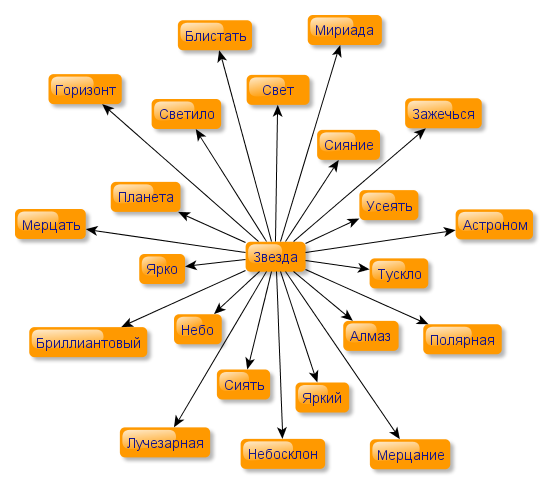 ЗАДАНИЕ: построить ассоциативную цепочку, связывающую понятия «компьютерная мышь» и «солнце».

ПРИМЕР: Компьютерная мышь напоминает живую, мышей ловят в мышеловке, для этого туда кладут сыр, по своей форме сыр напоминает солнце.
ЗАДАНИЕ: построить ассоциативную цепочку, связывающую понятия 
«огонь» и «заяц».
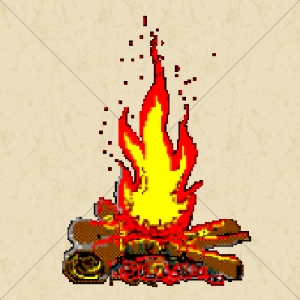 ПРИМЕР: Огонь горит в камине, для этого необходимы дрова, которые берут в лесу, в лесу много животных, к примеру зайцев.
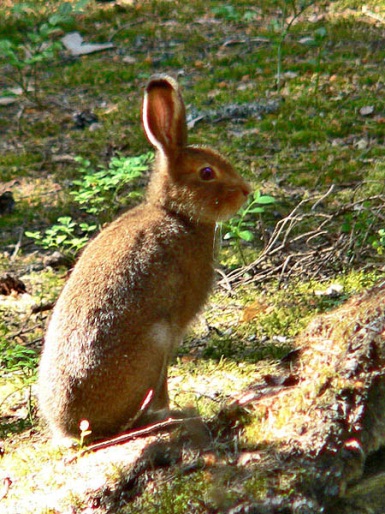 АССОЦИАТИВНЫЙ АНАЛИЗ ТЕКСТА
ОТ СОЗНАТЕЛЬНОГО К ПОДСОЗНАТЕЛЬНОМУ
ОТ ПОДСОЗНАТЕЛЬНОГО К СОЗНАТЕЛЬНОМУ
ЭТАПЫ РАБОТЫ С ТЕКСТОМ
ВЫЯВИТЬ КЛЮЧЕВЫЕ ОБРАЗЫ ТЕКСТА
 ОПРЕДЕЛИТЬ АССОЦИАЦИИ К КЛЮЧЕВОМУ СЛОВУ (ОДНО ИЛИ НЕСКОЛЬКО)
 ПОИСК АРГУМЕНТАЦИИ В ТЕКСТЕ И ВНЕСЕНИЕ ИЗМЕНЕНИЙ В АССОЦИАТИВНУЮ ЦЕПОЧКУ
 СОЗДАНИЕ ХУДОЖЕСТВЕННОГО ОБРАЗА